Engineering SurveyingIntroduction to Survey Engineering
By
Mohd Arif Sulaiman

Faculty of Civil Engineering & Earth Resources
mdarif@ump.edu
Introduction To Survey Engineering, by Mohd Arif
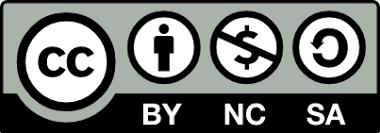 Assignment #1
Figure shows the longitudinal section of proposed road with formation width of 12 m which is rise at a slope if 1 : 300. The side slope are to be 1 in 1 for cut and 1 in 2 for fill. At chainage 40, the reduce level for proposed road is remain as existing reduce level. By considering the existing ground surface is horizontal, Calculate the 
Volume of material to be fill
Volume of material to be cut
Conclusion of The Chapter
Author InformationDr Idris bin Ali
Dr Cheng Hock Tian